YEAR 4
Term 2
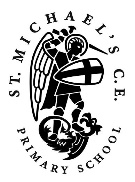 Is water always wet?
States of Matter
Key 
Vocabulary:

solid
liquid
gas
state of matter
particle
bond
temperature
dissolve 
dilute
solvent
solute
evaporation
condensation
absorb
water cycle
vapour
Precipitation
molecule
distillation
Key Scientists:

Daniel Fahrenheit – A German physicist who is famous for inventing two things. One invention was a temperature scale, which later became known as the Fahrenheit scale. His other invention was a thermometer that used mercury.
Anders Celsius – A Swedish astronomer who created a temperature scale, divided into small parts called degrees. In his scale, he set the point at which water freezes as 100°C and the point at which it boils at 0°C. This was later reversed.
.
condensation
(builds in clouds)
Key Facts:
A ‘mixture’ is something that is physically joined together but can be separated again.
Mixtures can be separated in so many ways – such as evaporation, distillation, filtering and absorption.
The item being dissolved in the solute. 
The substance dissolving it is called the solvent.
When the solvent can’t dissolve no more of the solute, it is called saturation. 
Diluting is the process that reduced the concentration of a solute in a solution. 
Diluting takes place by adding more of the solvent to the solute. 
A good example of diluting is adding more water to orange squash.
The Water Cycle
sun
(energy and heat)
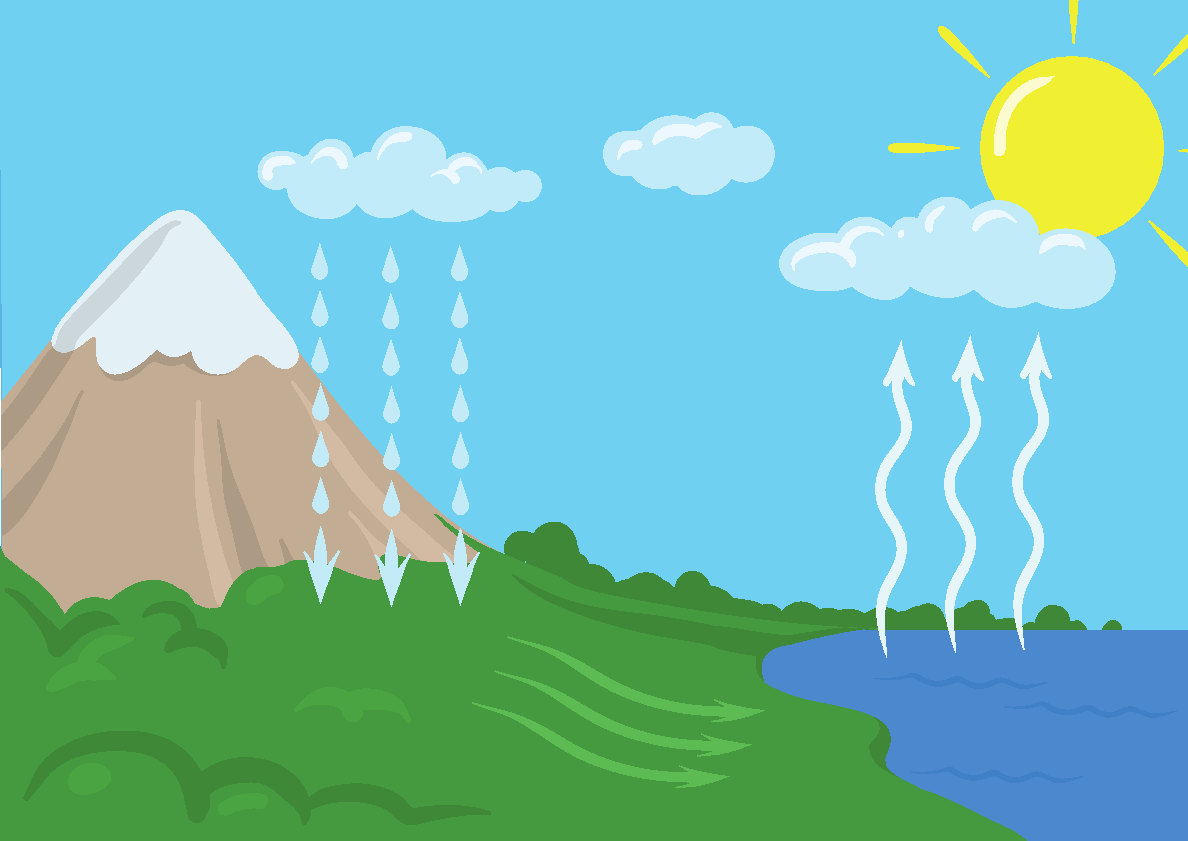 runoff & collection
evaporation
(water vapour)
precipitation
(rain, sleet, snow)
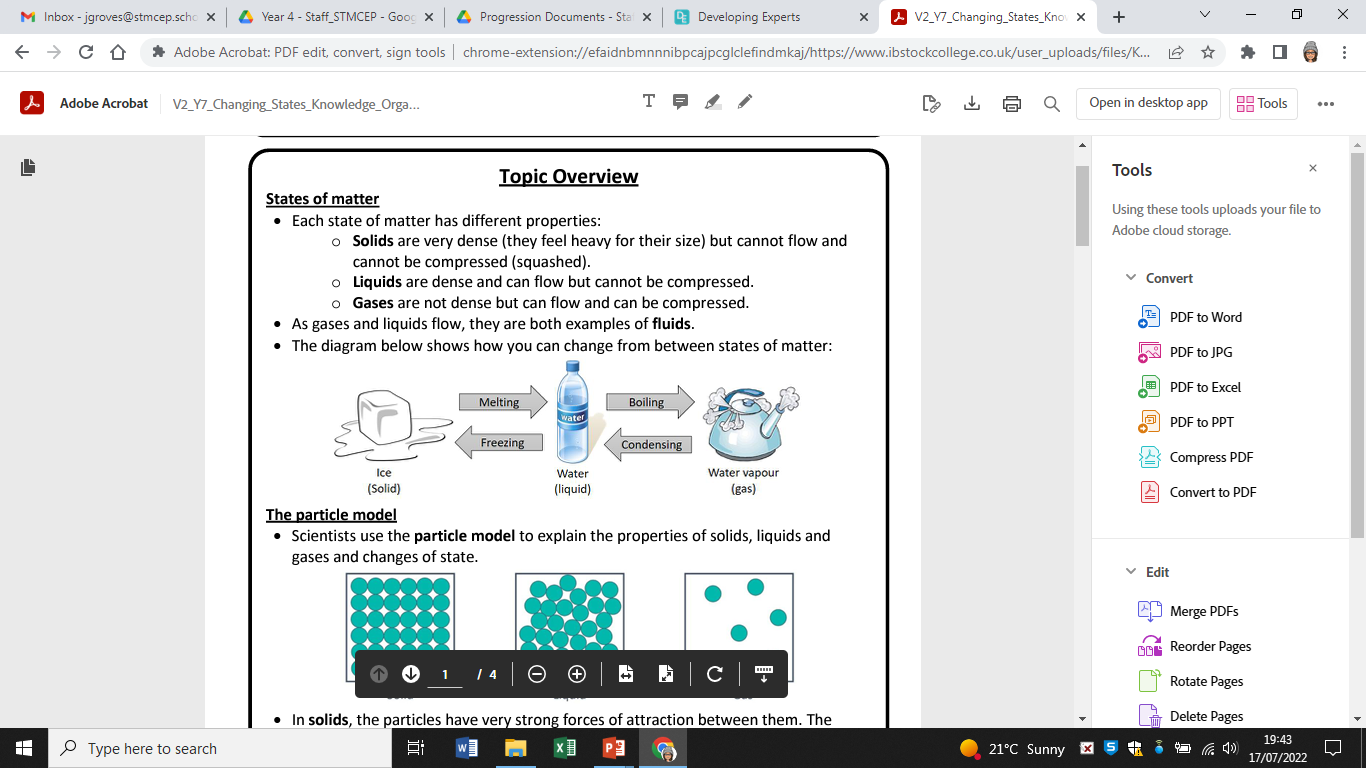